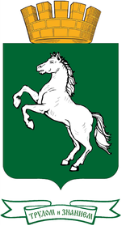 Ассоциация когнитивных доменов с генетической вариабельностью аполипопротеина Е в выборке русских пожилых людей
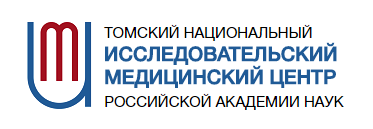 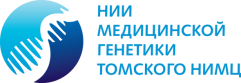 Марусин А.В.*, Макеева О.А., Вагайцева К.В., Бочарова А.В., Степанов В.А.
Научно-исследовательский институт медицинской генетики, Томский национальный исследовательский медицинский центр РАН, г. Томск
Исследование выполнено за счет гранта Российского фонда фундаментальных исследований (проект № 20-015-00397).
Введение
Существенную роль в метаболизме липидов играет  аполипопротеин Е (ароЕ), который синтезируется в печени и головном мозге. Ранее многочисленными исследованиями показано, что полиморфные варианты APOE являются факторами риска сердечно-сосудистых заболеваний, болезни Альцгеймера (БА) и  вносят вклад в феномен долгожительства. 

Предполагается, что физиологические изменения мозга при естественном старении и развитие деменции имеют общую генетическую основу, что делает актуальным поиск генетических вариантов ароЕ, отвечающих за различные сферы умственной деятельности. 

МоСА-тест (Монреальская шкала оценки когнитивных функций) оценивает различные когнитивные сферы: внимание и концентрацию, исполнительные функции, память, язык, зрительно-конструктивные навыки, абстрактное мышление, счет и ориентацию.
Результаты
При анализе вклада всех шести генотипов ароЕ в сферы когнитивной деятельности обнаружена только одна, близкая к статистически значимой ассоциация с доменом памяти (р=0,06).
В результате анализа носителей аллеля ɛ2 против всех остальных не выявлено статистически значимых ассоциаций ни с одним из 8 доменов когнитивных функций.
Для носителей аллеля ɛ4 по сравнению со всеми остальными генотипами показаны две ассоциации: с памятью (р=0,017) и зрительно-конструктивными навыками (р=0,0289).
В ходе сравнения гомозигот ɛ3/ɛ3 против носителей всех остальных не обнаружено статистически значимых ассоциаций.
Также не показано статистически значимых ассоциаций для гомозигот ɛ3/ɛ3 относительно носителей аллеля ɛ2.
Две наиболее высоко статистически значимые ассоциации выявлены для генотипа ɛ3/ɛ3 в сравнении с носителями аллеля  ɛ4. Это домены памяти (р=0,002) и зрительно-конструктивных навыков (р=0,007).
Следовательно, носительство аллея ɛ4 вызывает негативный эффект на память и зрительно-конструкторские  навыки у пожилых людей. Более подробно влияние аллеля ɛ4 обсуждено в работе [Марусин А.В. с  соавт., 2018 г. в «Мед. генетика»]. Там также приведены частоты аллелей, генотипов и белковых гаплотипов. В обзоре Smith C.J. et al. (2019) связывают предполагаемые преимущества выживания молодых носителей аполипопротеина ɛ4 с повышенным нервным стрессом.
Анализ восьми доменов МоСА с генетической изменчивостью выполнен непараметрическим методом Краскела-Уоллиса. В качестве зависимой переменной использовано значение баллов для каждого домена, а в качестве независимой качественной переменной белковые генотипы ароЕ.

Выделение ДНК проводили фенол-хлороформным методом. Генотипирование осуществлено методом ПЦР в режиме реального времени с помощью TaqMan проб фирмы Applied Biosystems (США) по протоколу производителя.

Так как аллель ɛ3 наиболее распространён в популяциях человека, анализ ассоциаций белковых генотипов ароЕ с 8 когнитивными доменами МоСА осуществлён по 6 вариантам: все 6 возможных генотипов; носители аллеля ɛ2 против всех остальных; носители аллеля ɛ4 против всех остальных; гомозиготы ɛ3/ɛ3 против всех остальных; гомозиготы ɛ3/ɛ3 против носителей аллеля ɛ2; гомозиготы ɛ3/ɛ3 против носителей аллеля ɛ4. Расчёты проведены в пакете статистических программ «Statistica 6.0».
Методы 
Исследование выполнено на группе из 695 пожилых людей (177 мужчина и 518 женщин), у которых проведена оценка когнитивного статуса с помощью батареи тестов - Монреальская шкала оценки когнитивных функций (MoCA).
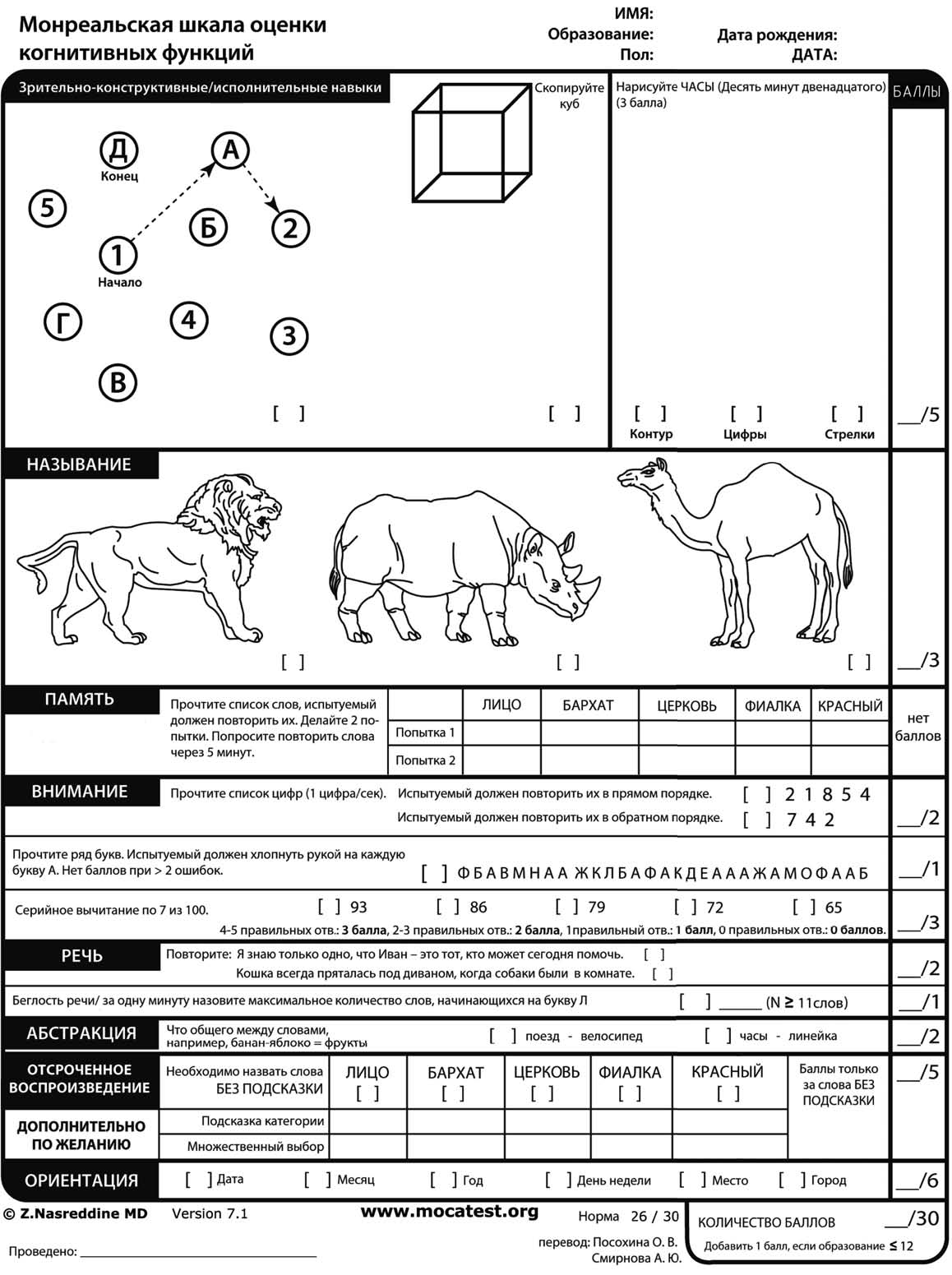 Оценивает различные когнитивные сферы: 
- внимание и концентрацию, 
- исполнительные функции, 
- память, 
- язык, 
- зрительно-конструктивные навыки, 
- абстрактное мышление, 
- счет,
ориентация. 
Время для проведения МоСА теста составляет примерно 10 минут. Максимально возможное количество баллов – 30; 26 и более баллов считается нормальным.
Общие данные о структуре выборки
Методом изоэлектрофокусирования выявляются три изоформы ароЕ: ароЕ2, ароЕ3 и ароЕ4, которые отличаются аминокислотными заменами в положениях Cys112Arg и Arg158Cys и определяются двумя однонуклеотидными полиморфными вариантами (SNP) rs429358 и rs7412. Изоформы ароЕ2, -Е3 и -Е4, кодируются тремя аллелями: эпсилон 2 (ɛ2 или АРОЕ*2) Cys112/Cys158 (rs429358*T/rs7412*T); ɛ3  Cys112/Arg158 (rs429358*T/rs7412*C) и ɛ4 Arg 112/Arg158 (rs429358*С/rs7412*C).
Заключение 
Таким образом, наиболее значительный вклад в снижение когнитивных сфер памяти и зрительно конструктивных навыков оказывают гомозиготные и гетерозиготные носители аллеля ɛ4. Возможно, обнаруженные ассоциации обуславливают общую генетическую природу наследования болезни Альцгеймера, психических расстройств, деменции и интеллекта у пожилых людей.
Цель исследования - поиск взаимосвязи белковых гаплотипов двух полиморфных вариантов (rs429358 и rs7412) гена APOE с вариабельностью восьми доменов когнитивных функций пожилых людей, определяемых по баллам батареи тестов МоСА.
*andrey.marusin@medgenetics.ru